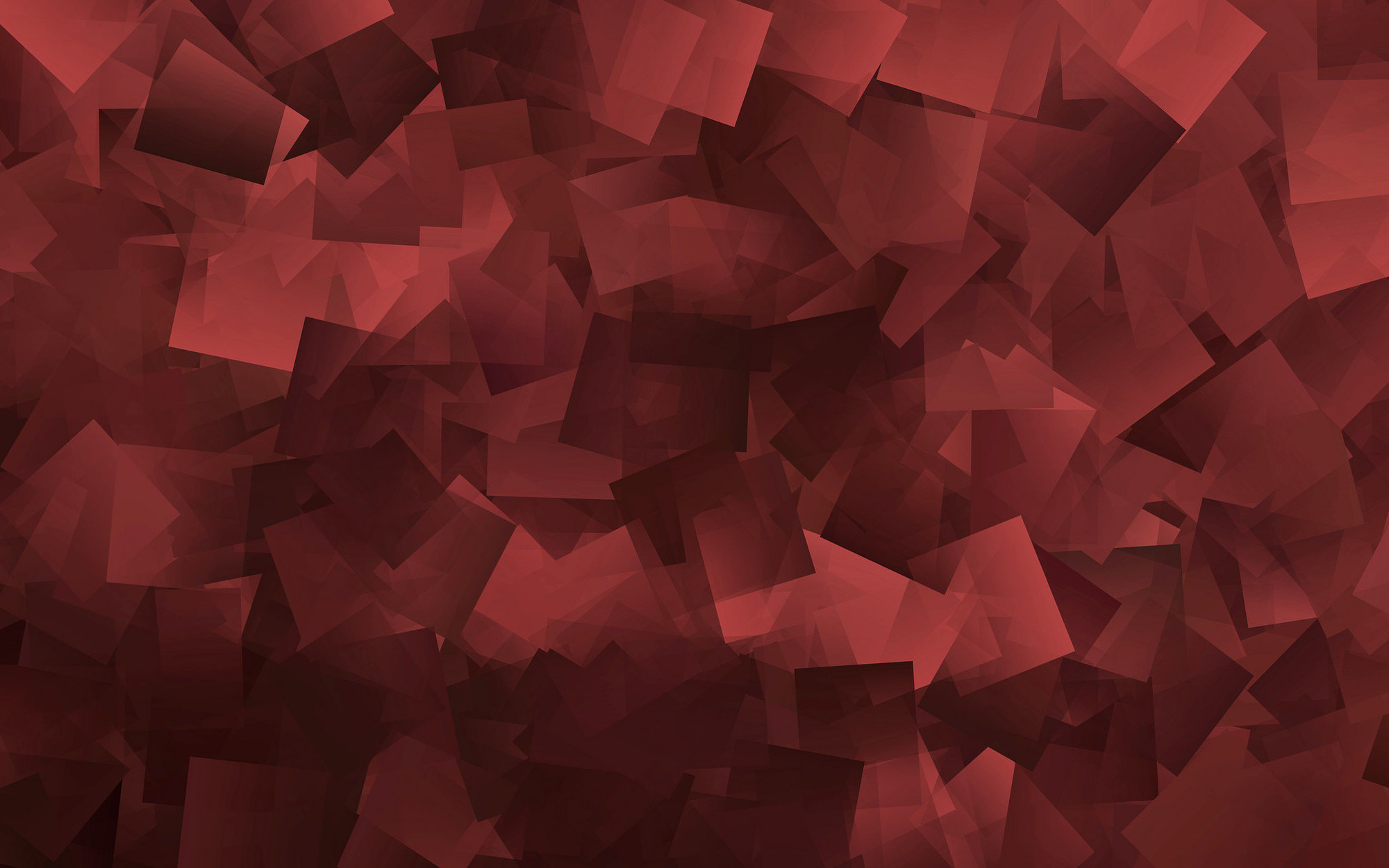 TOKENIZED SERVICES FACTORY
Corporate Presentation
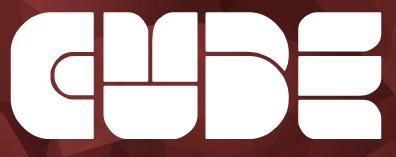 April 2018
Company Profile
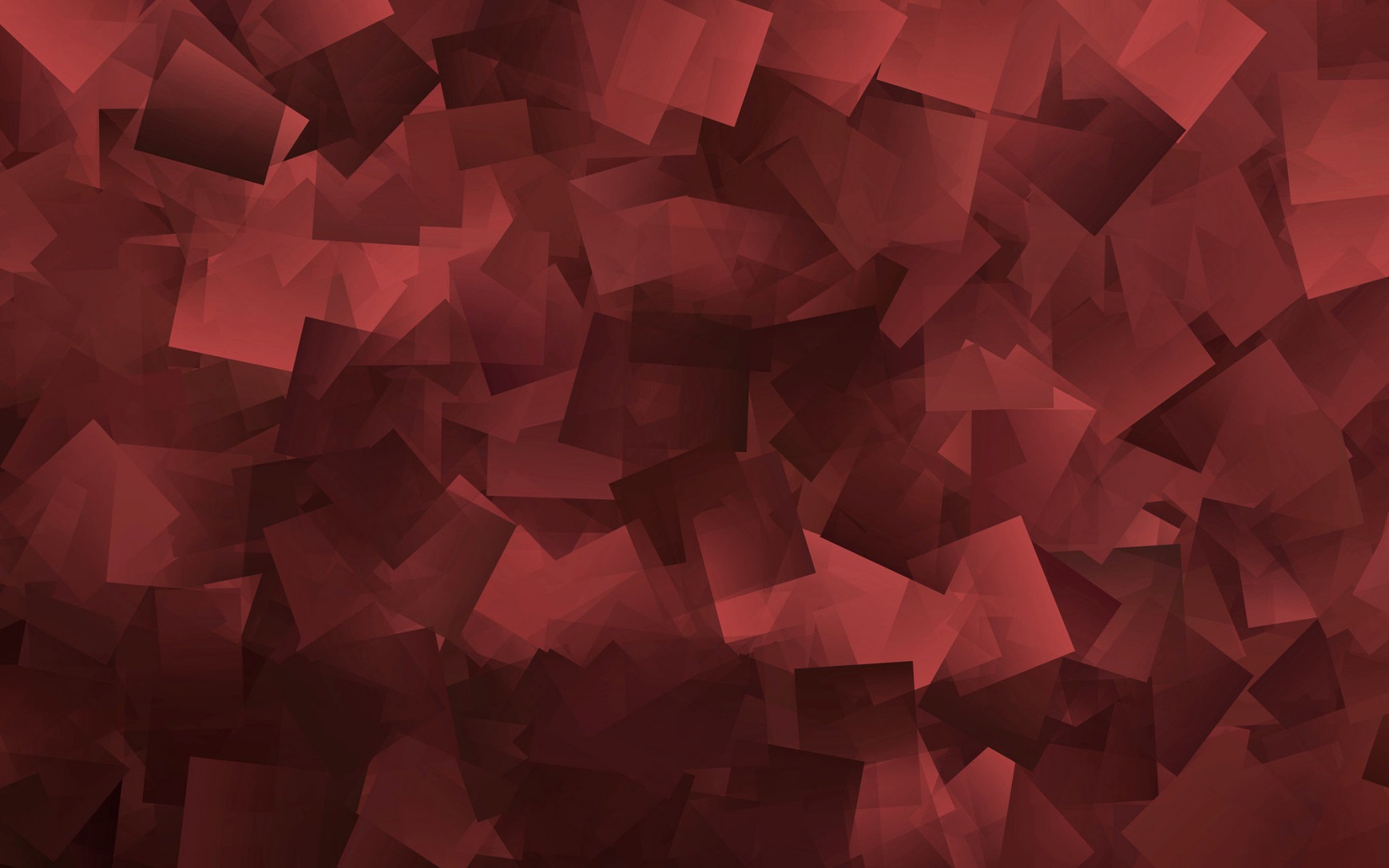 Cub3Tech LTD is a private company founded in May 2015 registered in UK (London) with its Operations and  Technical Support (Spanish and English) in the USA. It reported revenues of 164,719£ for its first year of operation (2016)

The company has been founded by Payment and NFC industry experts having worked in pioneering 90s and 2000s companies like IBM, Gemalto, Inside Secure … as well as in Transactions processors (ATOS, locals)

Cub3Tech offers a best-of-breed vision for Cloud-based mobile payment with an implementation based on “fully in-house developed” components : EMV mobile applets, secured protocols for all transactions and a TSP vault (Token Service Provider) with robust I.T. architecture and 100% modular and customizable

Cub3Tech is offering a ready-to-go Cloud-based payment solution. Cub3Tech components are 100% compliant with EMV Payment Tokenization Specification V1.0 released in March 2014 by EMVCo, and following updates
TOKENIZED SERVICES FACTORY by CUB3TECH
2
megatrends in Mobility
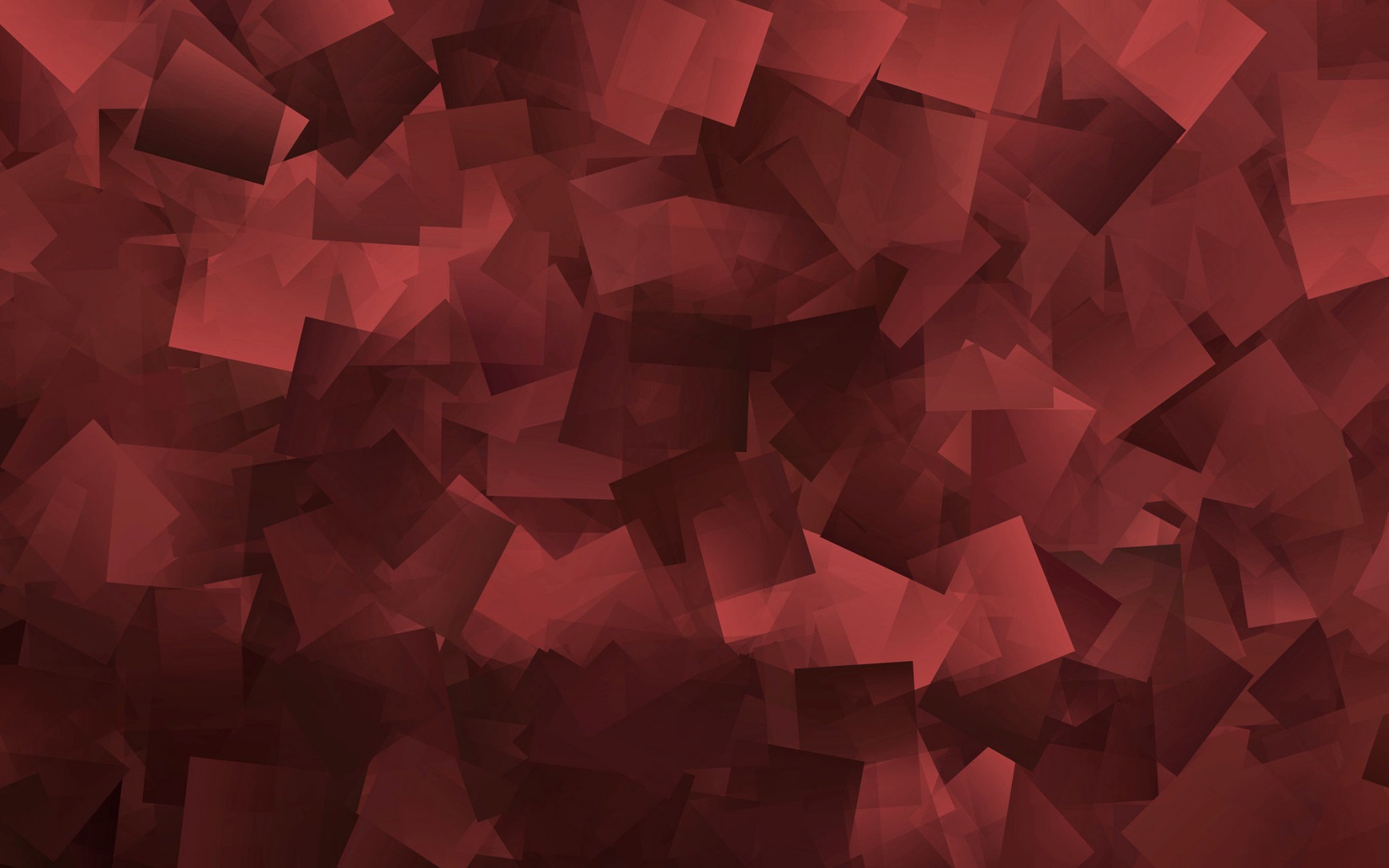 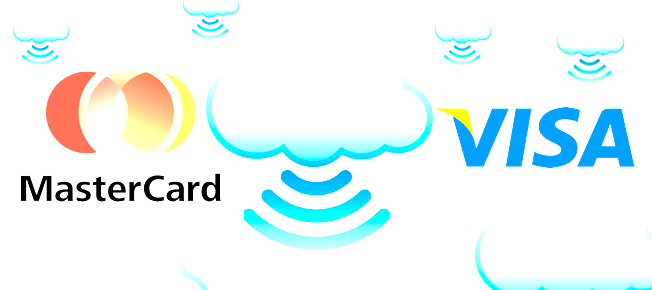 It all started in 2014 

Host Card Emulation (HCE) was added to the new Android Operating System (KitKat 4.4) released by Google
International Payment Schemes (VISA, Mastercard …) published their support for HCE and are endorsing tokenization mechanisms for various usecases
EMVCo organization defined the role of Token Service Provider (TSP)

In addition

Apple launched iPhone 6 and beyond (as well new iWatch), leveraging NFC technology
Today, an impressive list of more than 300 handsets supporting NFC
Contactless POS infrastructure is growing fast everywhere
Samsung-Pay has different set-up per country, always including HCE
TOKENIZED SERVICES FACTORY by CUB3TECH
3
while, Digital Commerce is under fire
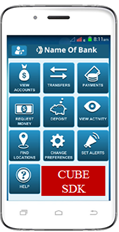 Acceleration of fraudulent activities
Current countermeasures have failed partially
Strong SSL authentication,
PCI conformity (not storing sensitive data, PAN, CVV2, expiration date),
Monitoring and scoring,
Layering security, encryption End-to-End, 3D-Secure, etc.

Standardized 
EMVCo tokenization was designed to use current ISO/IEC 8583 message formats that support interoperability with the existing payments infrastructure. It is intended to fight against fraud in current CNP channels (such as online transactions)
Mobile Present
Transactions!
TOKENIZED SERVICES FACTORY by CUB3TECH
4
Timing is perfect for Digital Transformation
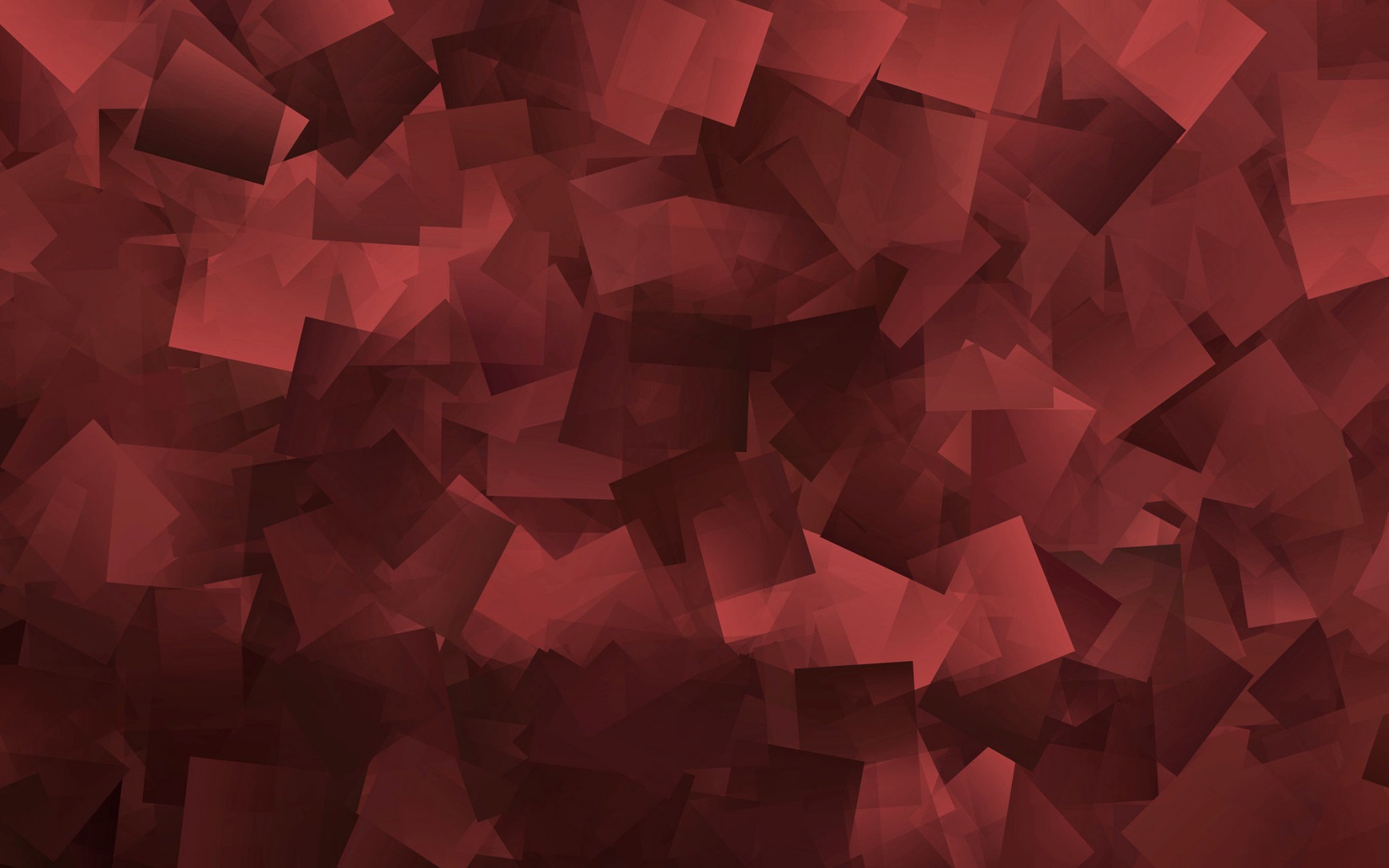 Not a technology choice any more !
Mobile at the heart of digital interactions

Demanding & self-driven consumers

Speed of OTT’s and FinTech’s

Digital transformation of businesses

Payment regulations
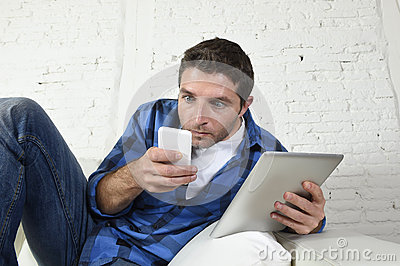 TOKENIZED SERVICES FACTORY by CUB3TECH
5
Digital cards on all devices
Consumer Devices, Internet of Things
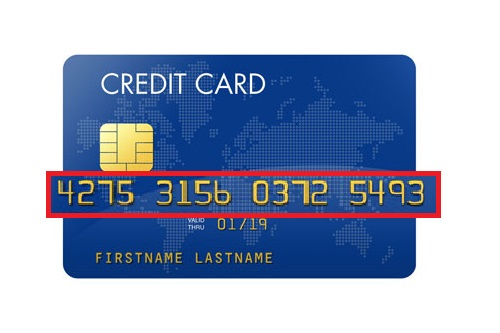 CARD  MANAGEMENT  SYSTEM
TOKEN  MANAGEMENT  SYSTEM
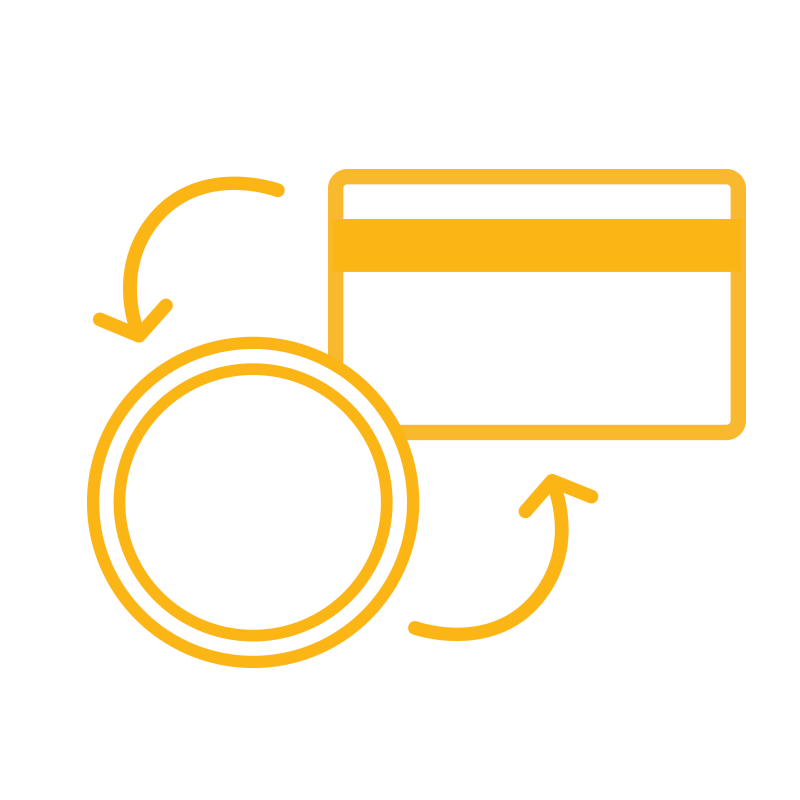 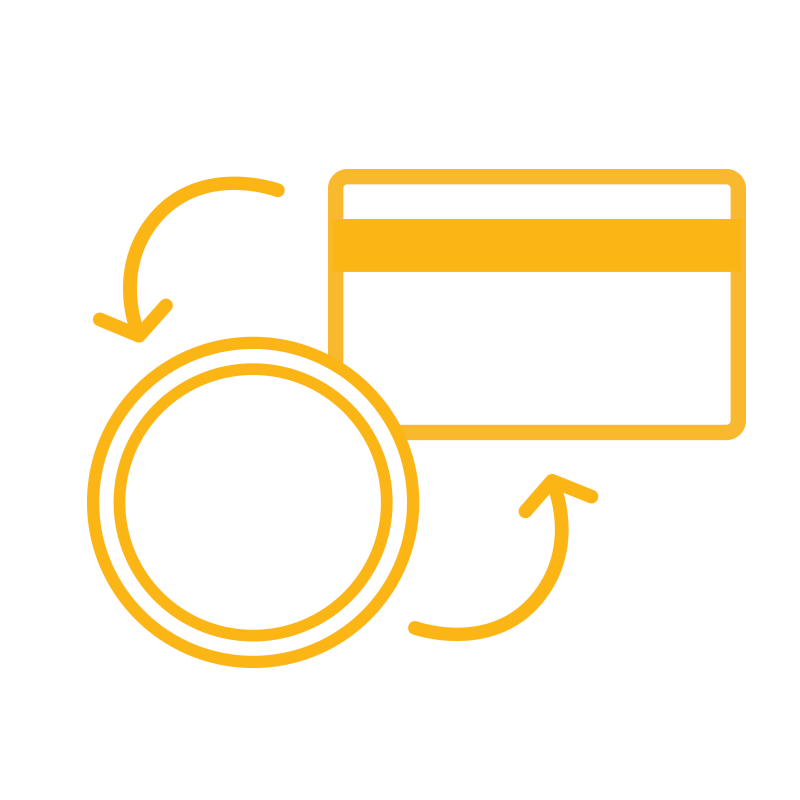 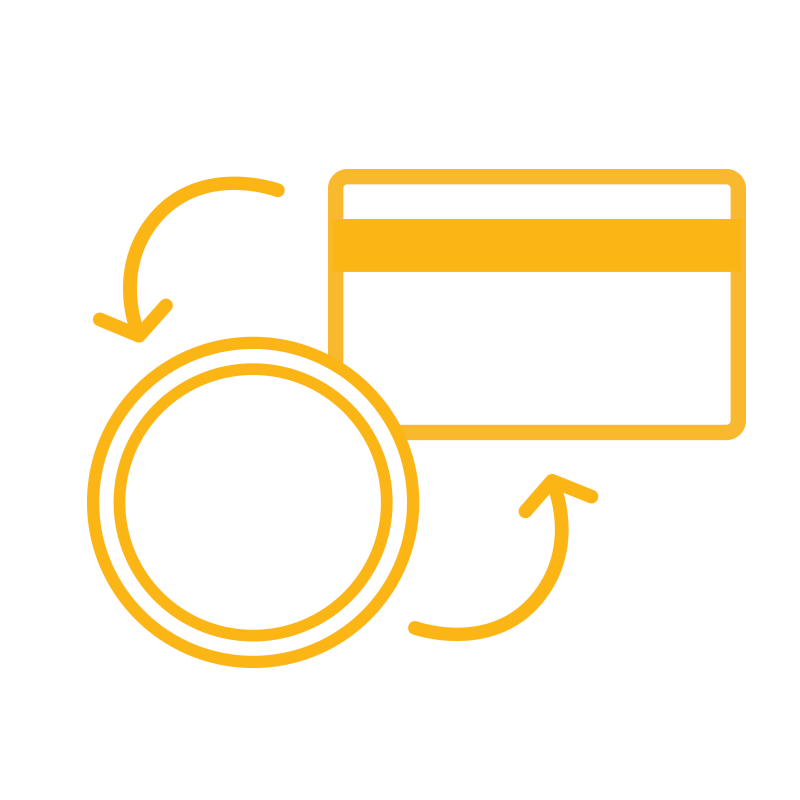 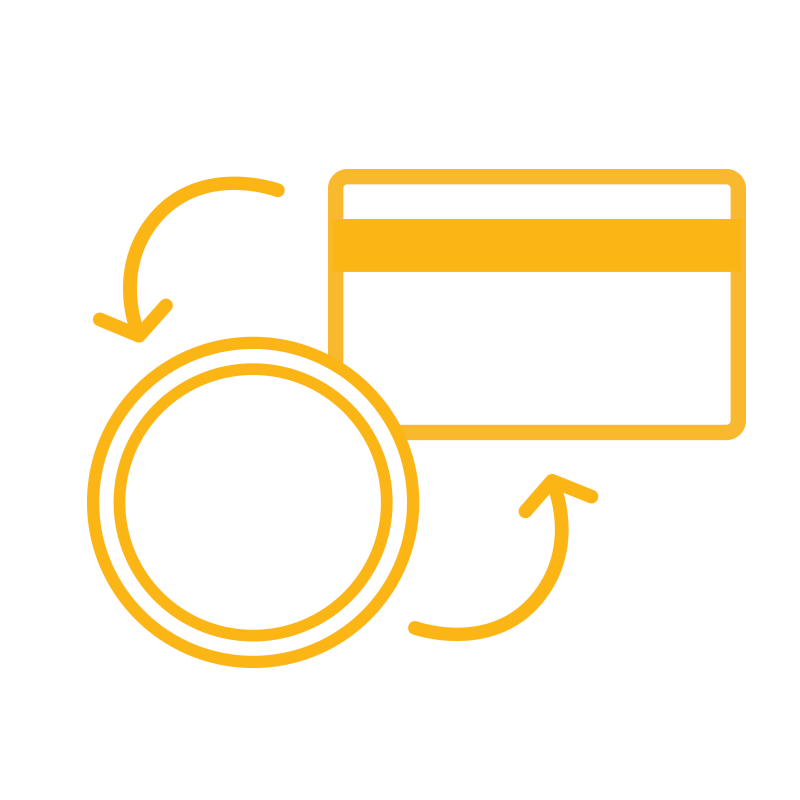 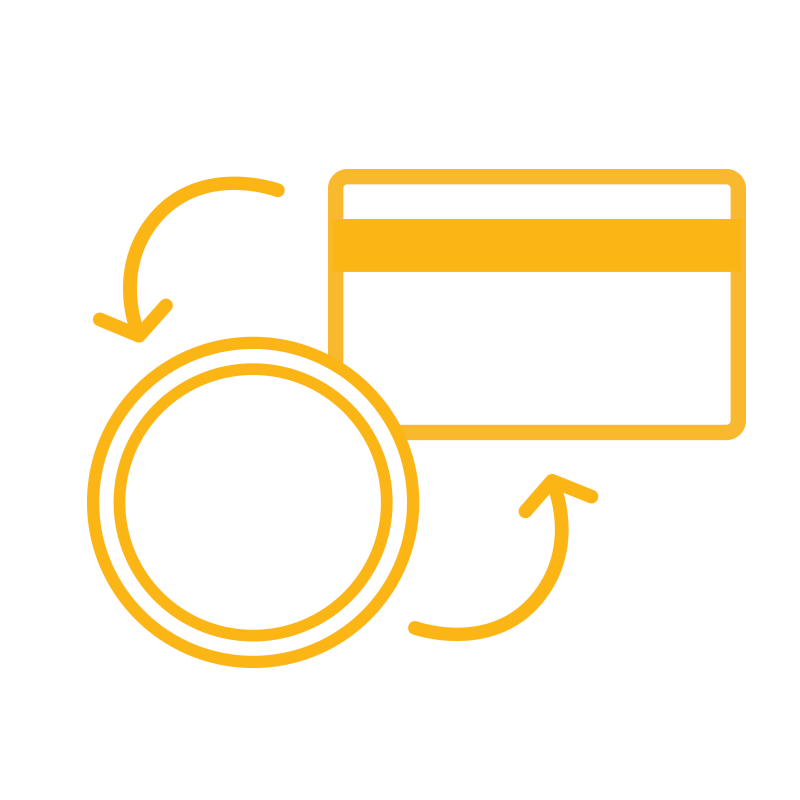 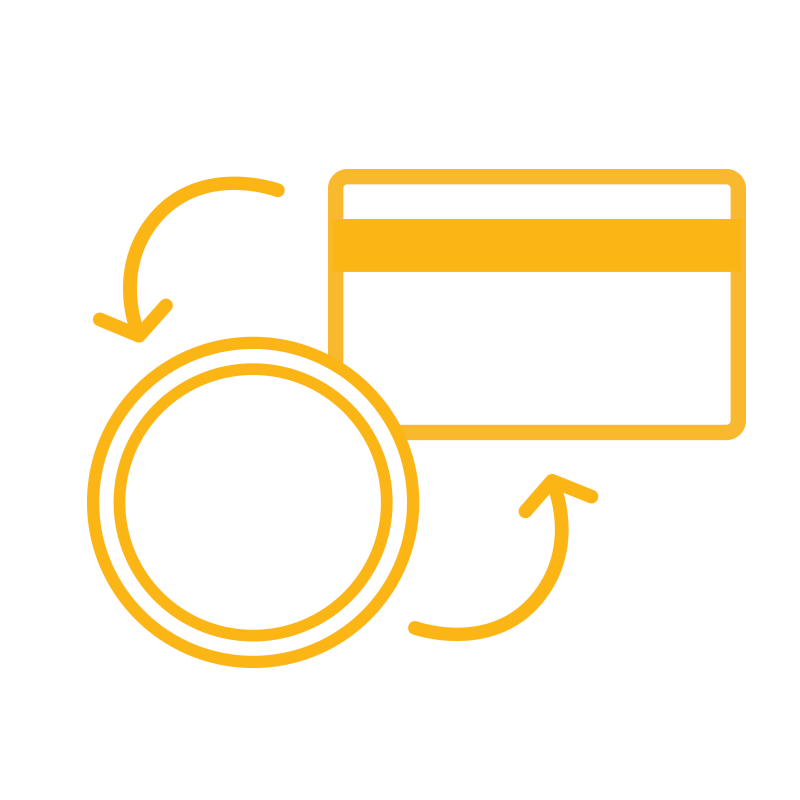 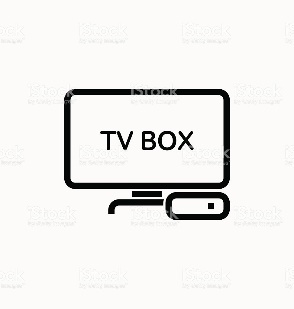 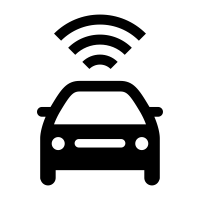 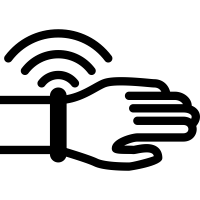 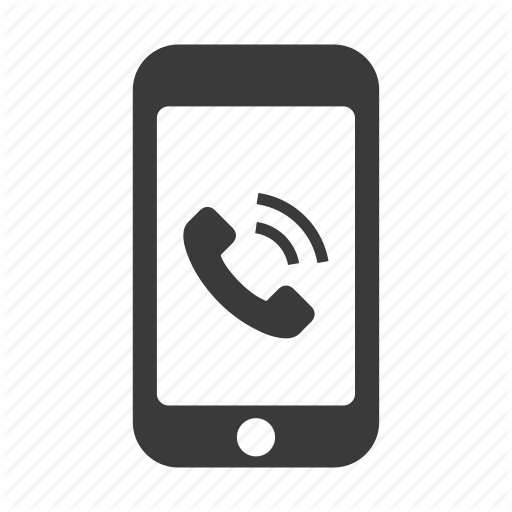 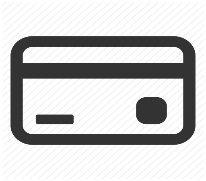 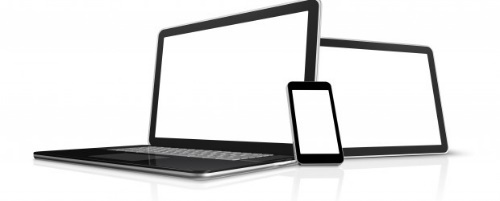 TOKENIZED SERVICES FACTORY by CUB3TECH
6
CUB3 Services Platform
Facilitate on-boarding & provide tokenization to Requestors
CUB3 Services Platform

Lifecycle management
Tokenization management
Transaction management
Mobile platform
e-Commerce
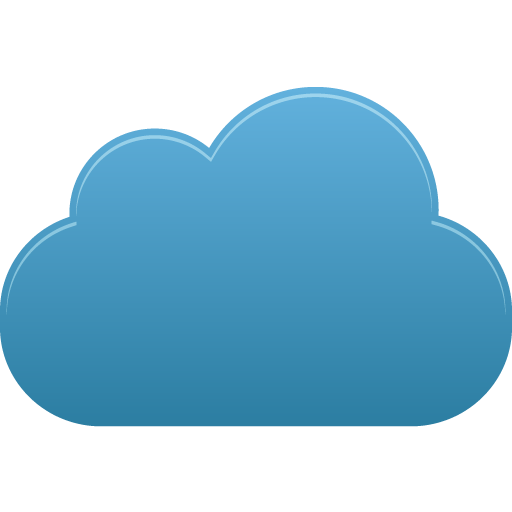 Token Requestors
for services - aggregators wallets
Server-based 
Mobile App’
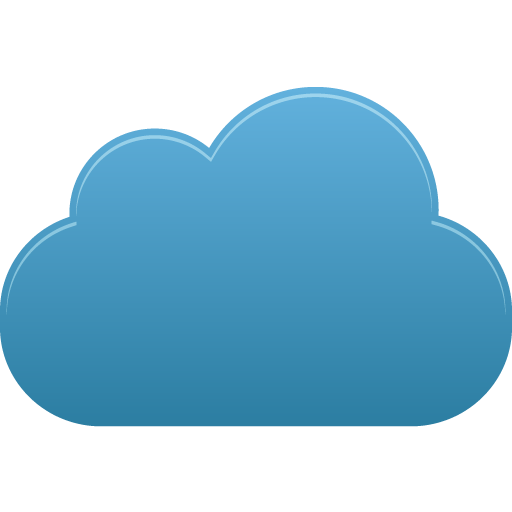 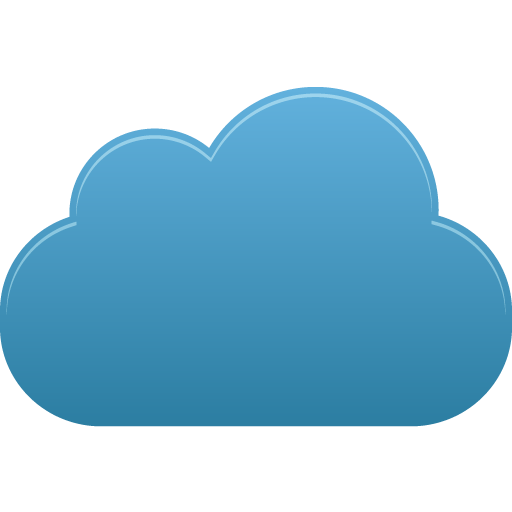 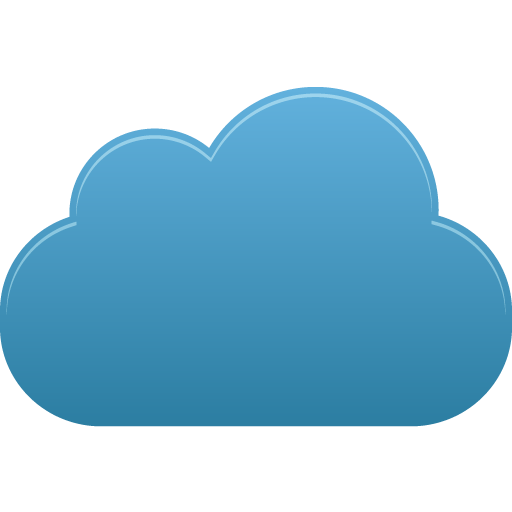 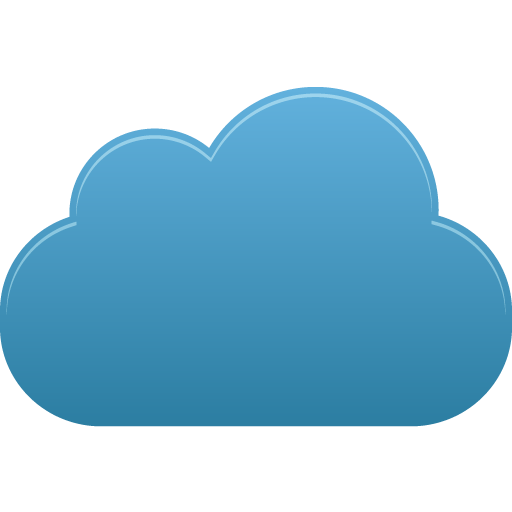 Innovative
FinTech’s
mPOS
Acquirers
Domestic 
Networks
Transaction
Processors
Digital Card CUB3 – Instant Issuance
Standard Tokenization EMVCo, messaging between parties identical
No changes for acquirer, easy integration (APIs)
Benefits to Issuers
Support multiple payment brands and domestic/private schemes
Security & functional certification
Mobile proximity payment, leveraging growing contactless infrastructure
Benefits to users
Digital card immediately with physical card 
Facilitate usage of NFC & e-Commerce transactions
Increased UI familiarity (Intuitive, consistent and fluid)
High security transactions
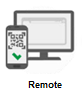 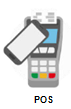 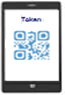 Merchant
Digitalized card
TOKENIZED SERVICES FACTORY by CUB3TECH
8
Product portfolio & Software components
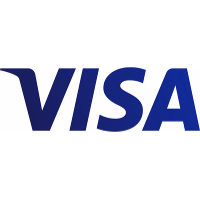 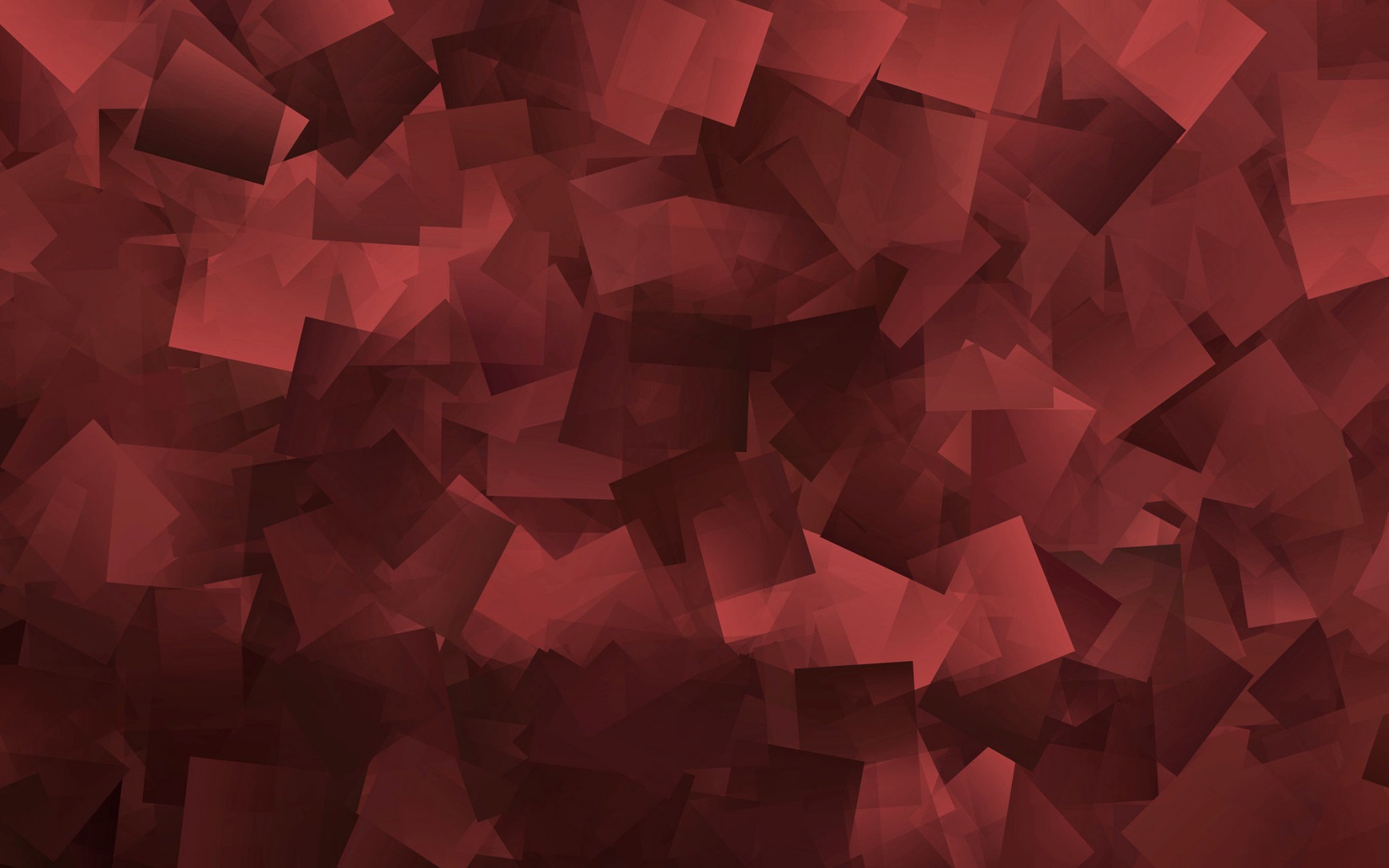 Platform (server side)
CUB3 Services Platform, including the following 6 modules:
Tokenization Management (LUK/SUK generation, tokens life cycle management, vault)
Token Requestor Gateway for international Payment Schemes (Visa, Mastercard, Discover …)
Life Account management (enrolment, ID&V and Issuers API)
Transaction management (PIN and cryptograms validation, de-tokenization, issuers API authorization)
Mobile platform (wallet authentication, communication security)
E-Commerce module 

Mobile (client side)
Mobile SDK, or alternatively white-label App’ (APDUs and crypto generation)
mPOS, with two options: NFC or QR codes

Browser extension & button
CPP: CUB3 Plug-in Pay (extension to enable tokenized e-commerce)
CPB: CUB3 Payment Button
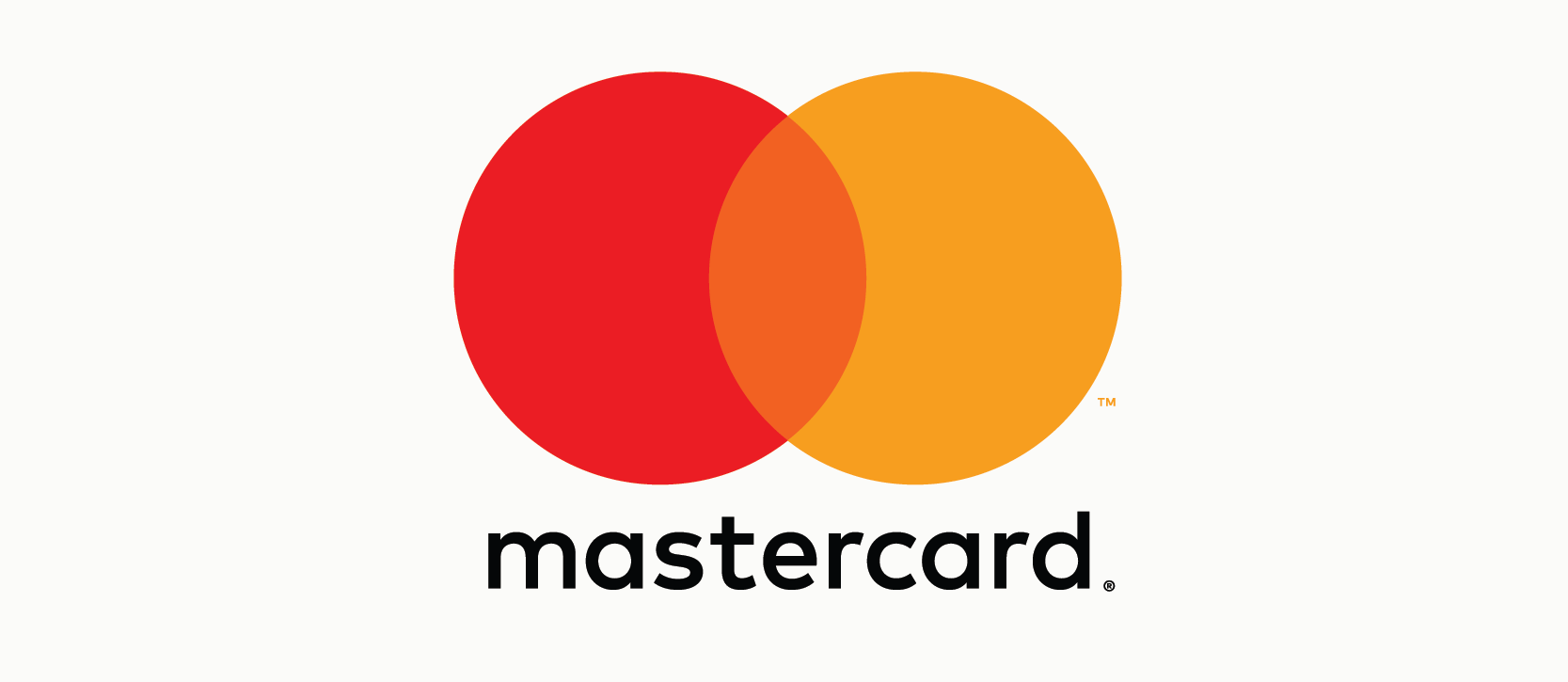 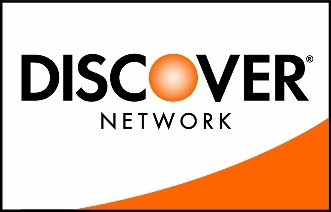 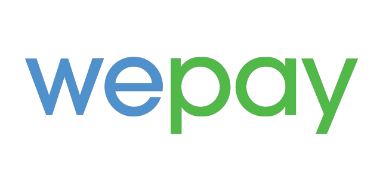 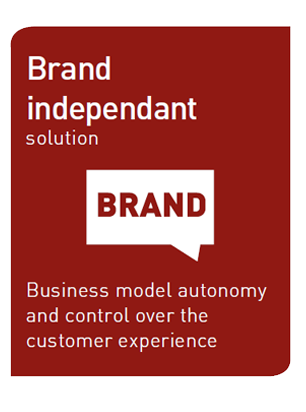 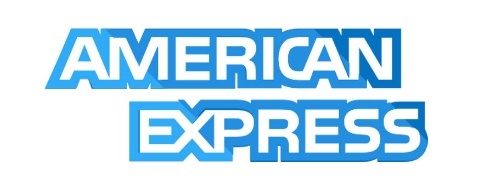 TOKENIZED SERVICES FACTORY by CUB3TECH
9
Business models
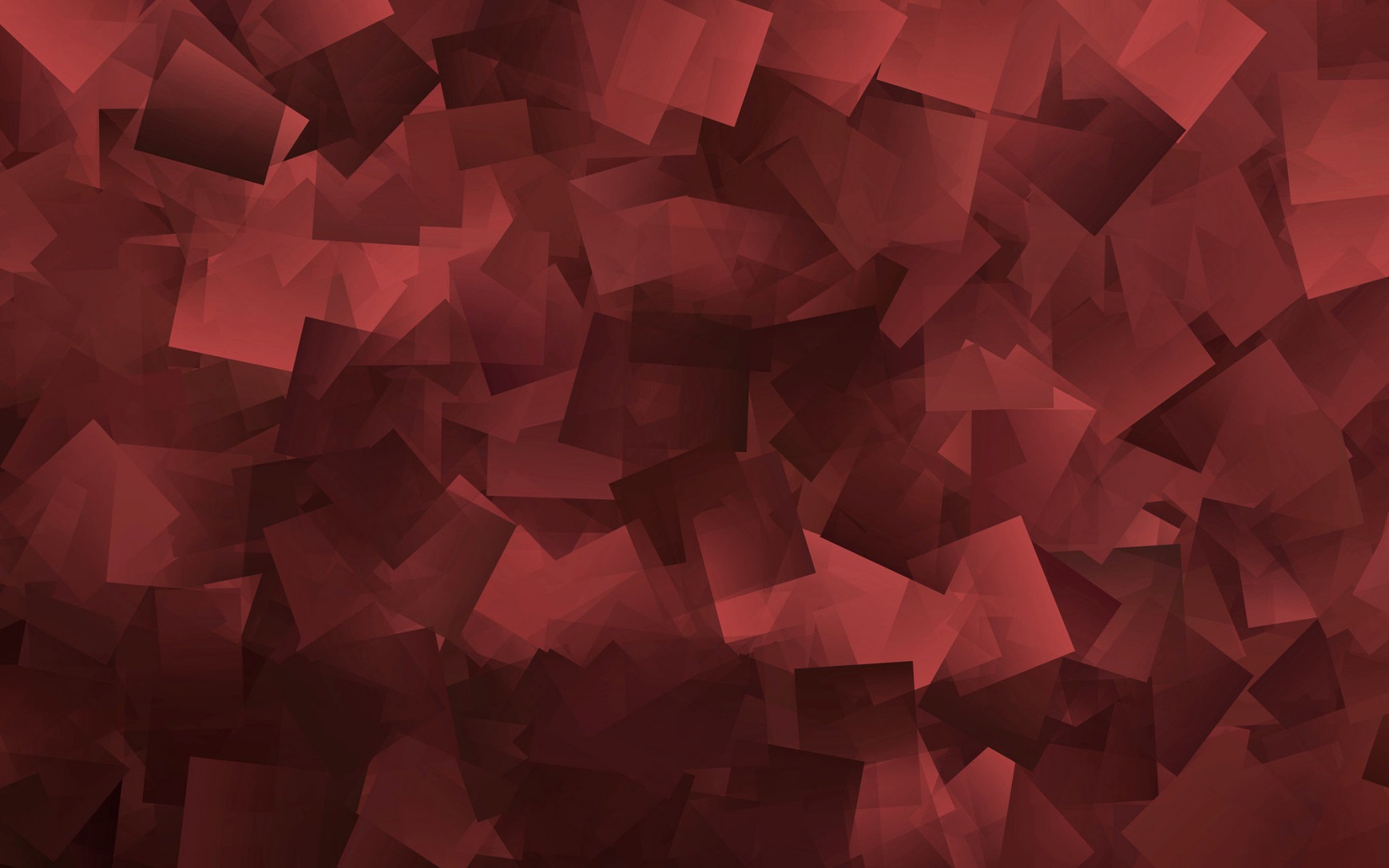 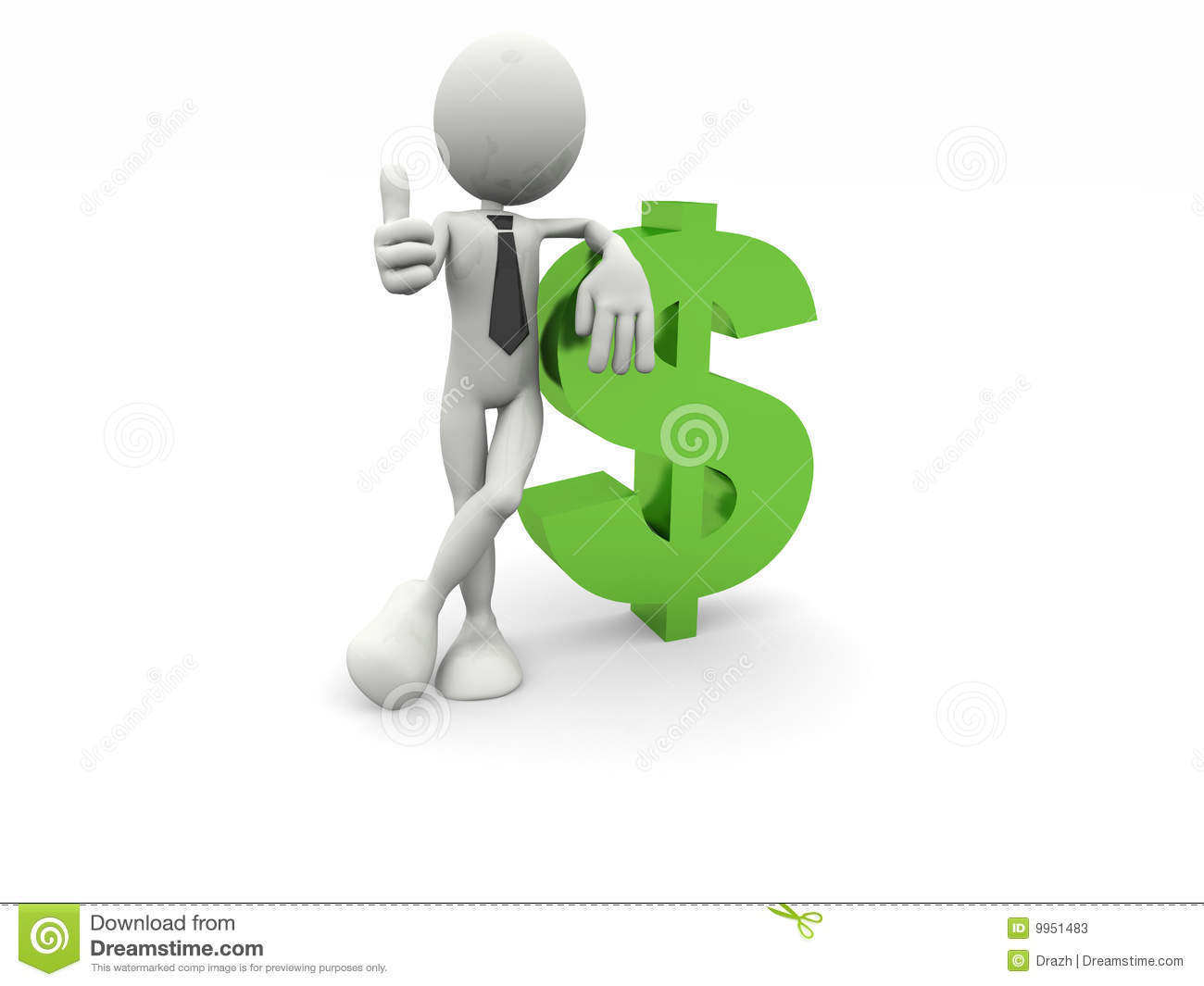 CUB3TECH is a versatile provider: 
either of tokenized Services in a SaaS mode
either of tokenization SW components to be installed « on premises »

Modularity of the platform, standardized & interoperable API’s
Allow integrations into existing 3rd parties components or full CUB3 deployments
Facilitate mixed solutions (e.g. partially SaaS) and white-labelled solutions resale

Business models 
Generally aligning with deployments (per transaction for SaaS, licenses on premises)
But all models are contemplated including « operated services » on premises
TOKENIZED SERVICES FACTORY by CUB3TECH
10
Tokenization … Urgency for Issuers
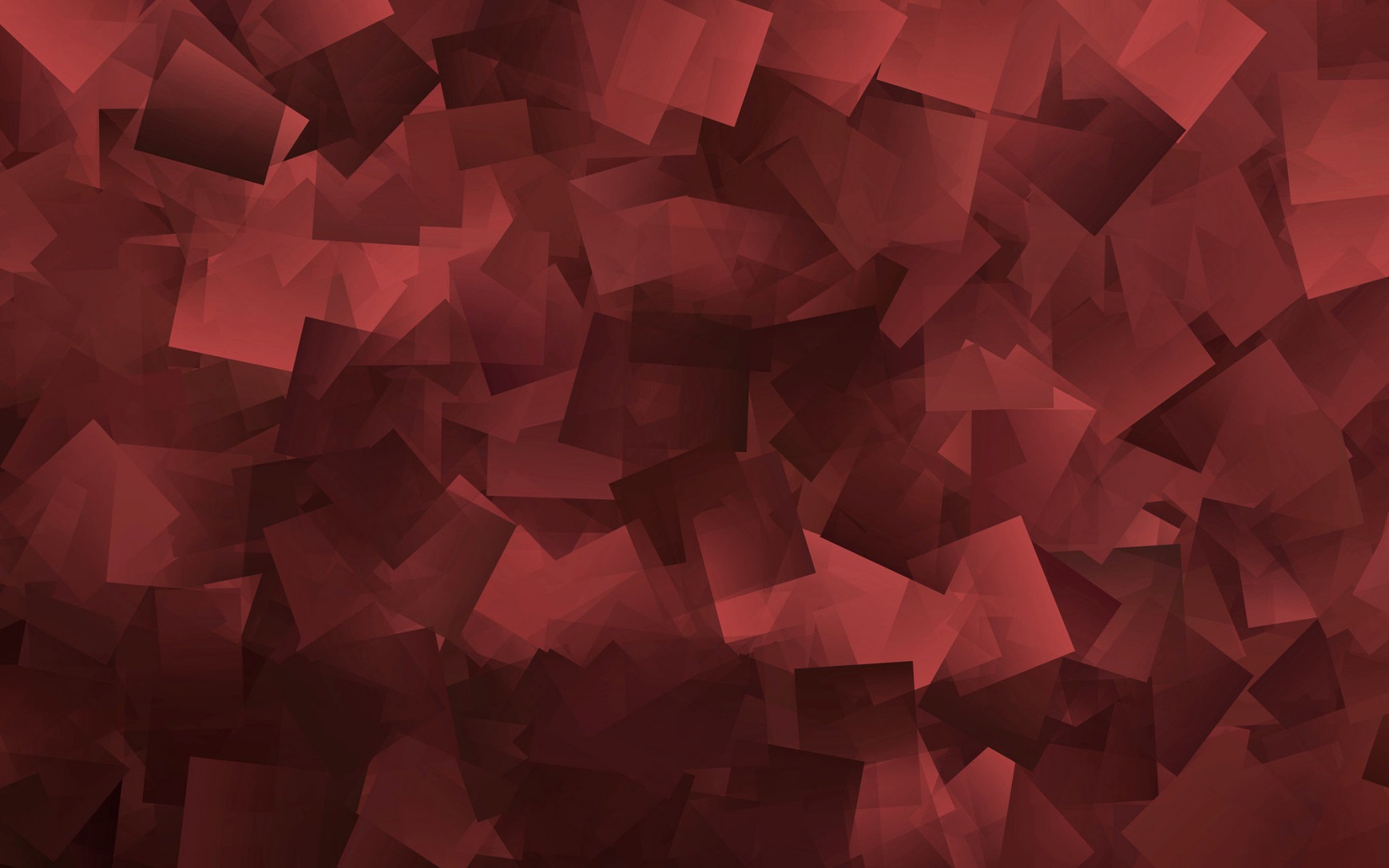 Risk management, multiplication of use-cases
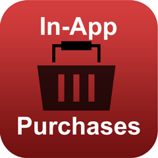 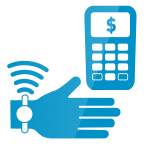 Before …
Now …
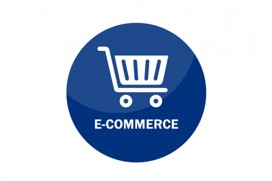 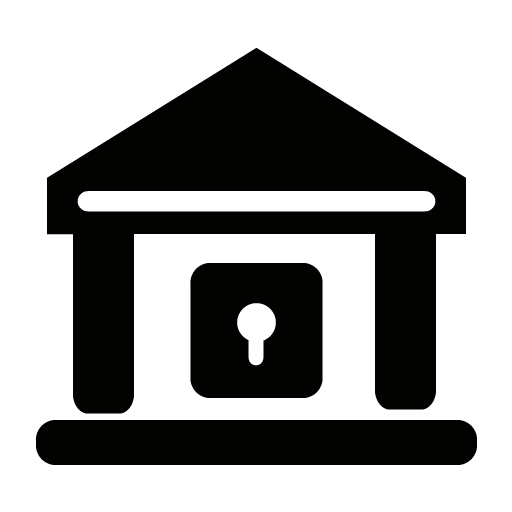 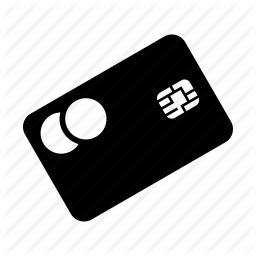 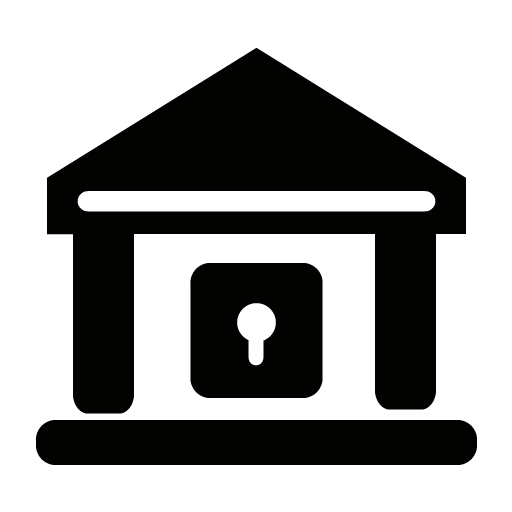 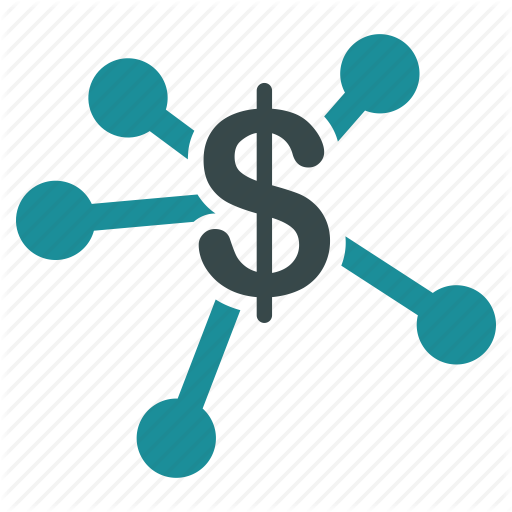 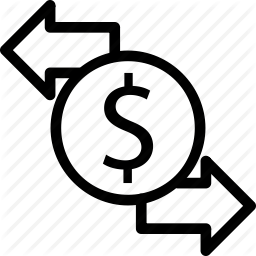 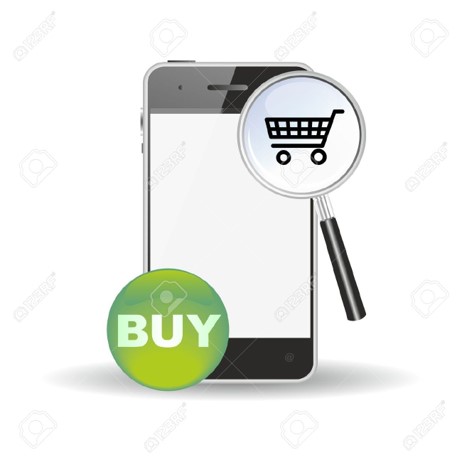 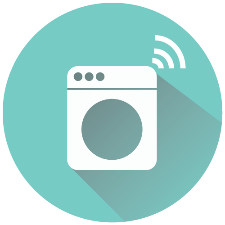 Account
Card
Managed by the same entity
Losing control …
Gartner: Banks need to think in terms of secure credentials 
management to accomodate all the payment scenarios
TOKENIZED SERVICES FACTORY by CUB3TECH
11
Benefits for Issuers
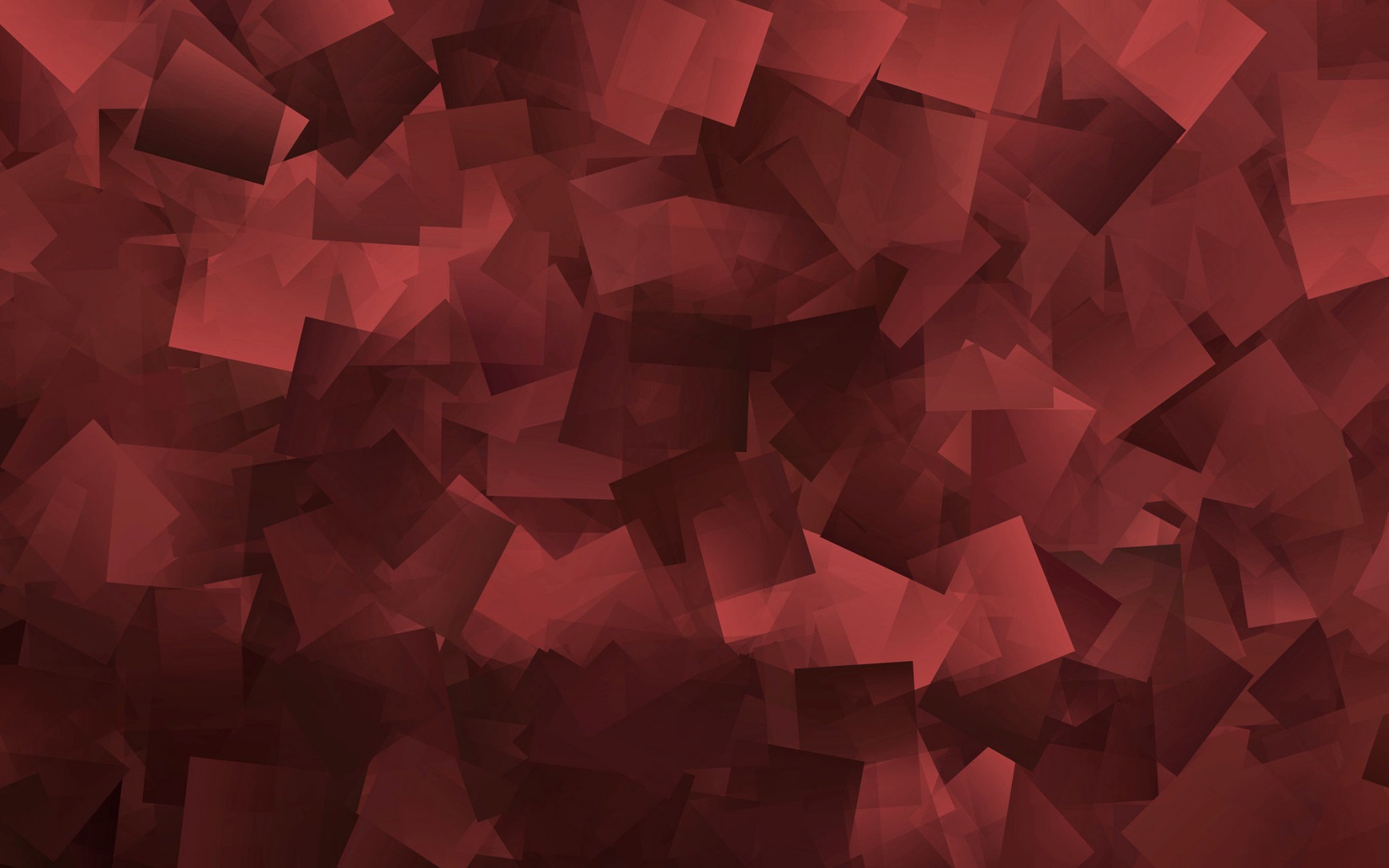 Higher profile
Own branded wallet (« Top of wallet »)
Manage its own wallet rules
The account/card-holder pays « with his/her financial institution »

Autonomy
For its digitalization strategy, timing
For its deployment & offer of use-cases

Evolution
Roadmap of services (e-Commerce, Loyalty, embedded payment flows)
Multi-partners and own payment solutions, as well as issuing tools (instant issuance)
Adapts, depending of its clients, its markets and its competition
« HCE Industrialization & 
deployment fit into a broader 
strategic choices issuers face to 
control their data, business model
and payment infrastructure »
TOKENIZED SERVICES FACTORY by CUB3TECH
12
Takeways
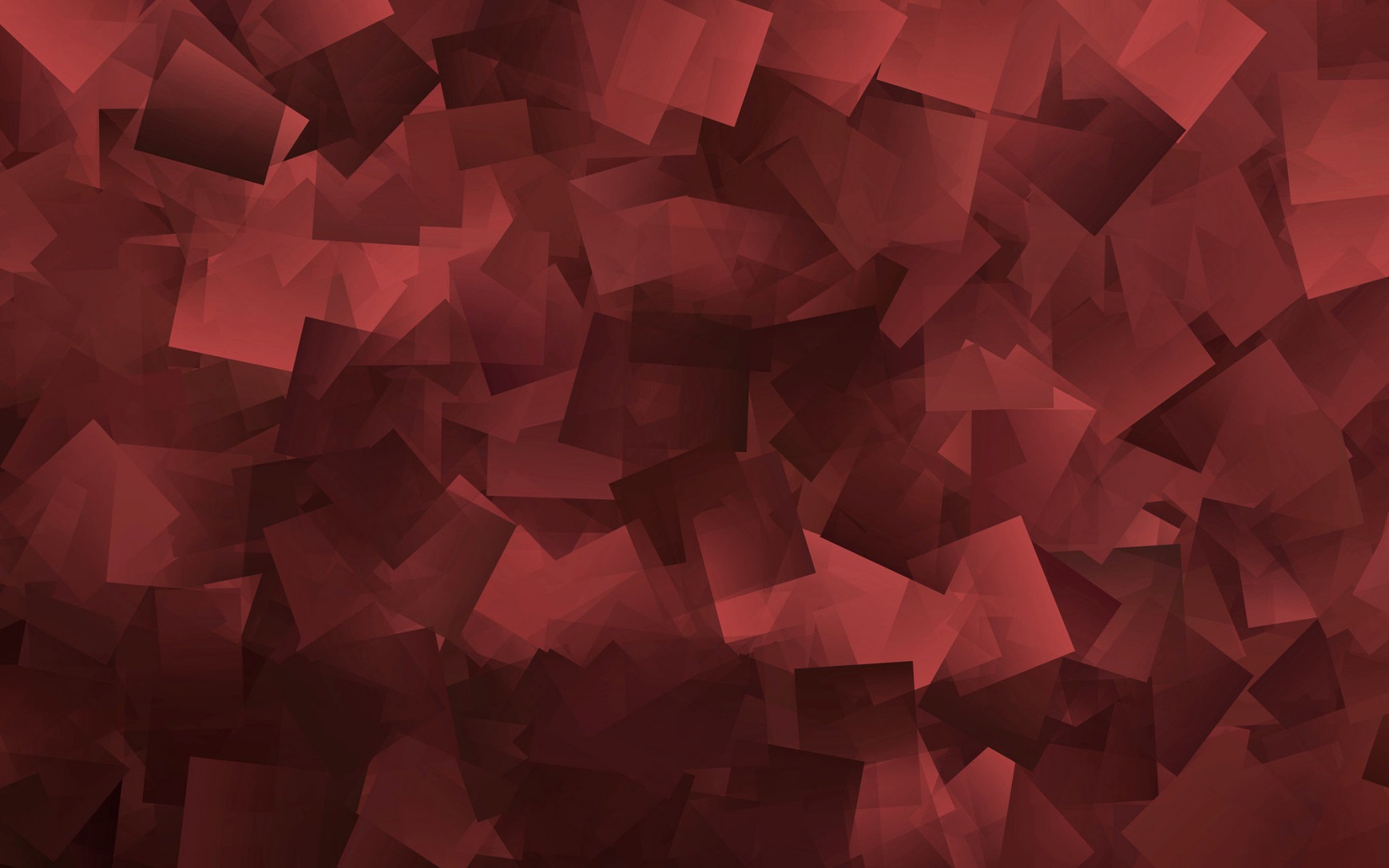 CUB3 Services Platform
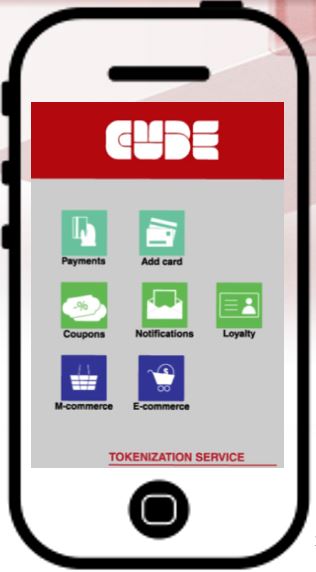 Connect once, deploy anywhere (unique Issuer API)
Issuer-controlled tokenization or support for 3rd-parties tokenization vaults
Innovative and future-proof technology, as:
Respecting the privacy and control of the customers/users for all use-cases
Leveraging the mobile phone as their main and favorite U.I.  
Supports all major international card schemes staying agnostic: CUB3 platform manages tokens from CUB3, Visa, Mastercard …
CUB3 is your « Token Factory » partner !
TOKENIZED SERVICES FACTORY by CUB3TECH
13
References & Partners
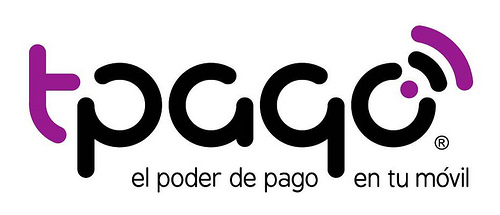 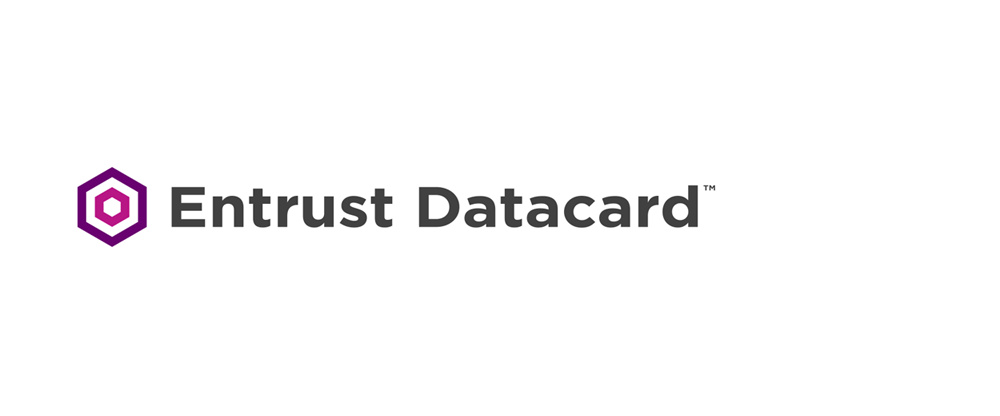 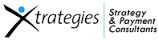 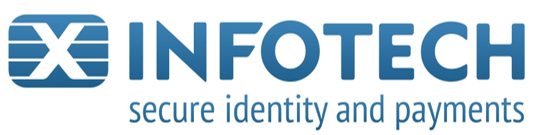 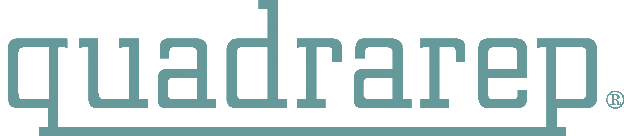 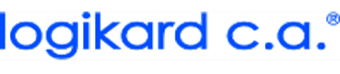 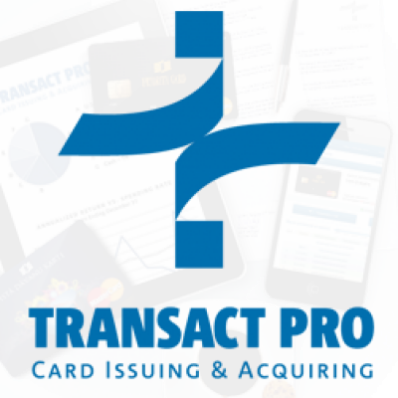 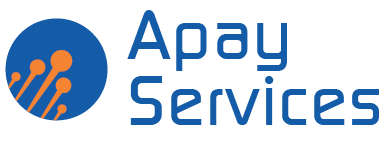 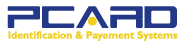 TOKENIZED SERVICES FACTORY by CUB3TECH
14
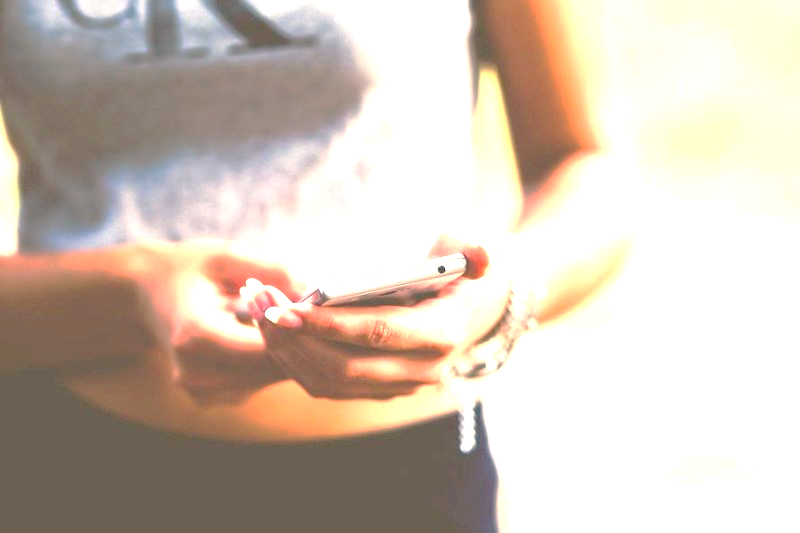 mOBILE PRESENT TRANSACTIONS !
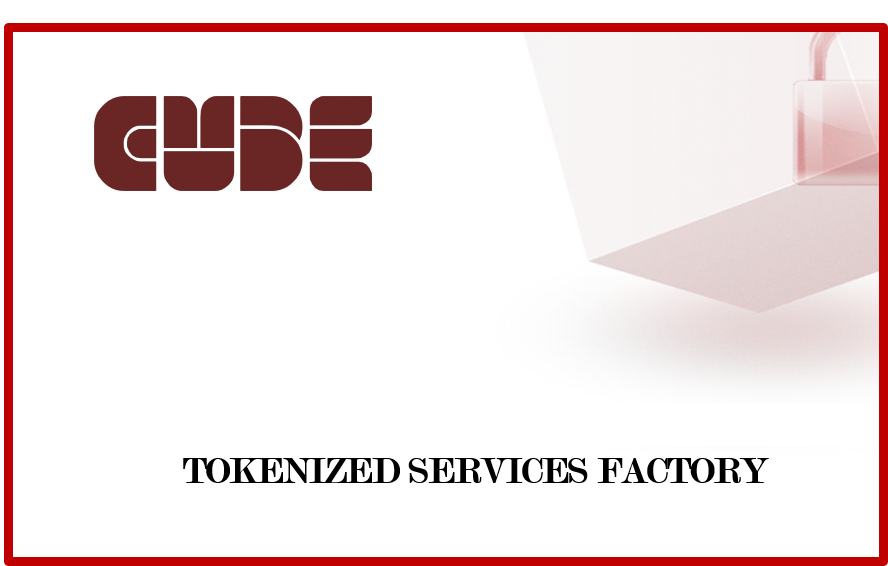 contact@cube-hce.com
15